Муниципальное казенное общеобразовательное учреждениеЯркульская средняя общеобразовательная школа  Купинского района«Люди и судьбы: ИСТОРИЧЕСКИЕ ПОРТРЕТЫ ЗЕМЛЯКОВ»
Полеваев Степан Елизарович
Из истории почтового отделения
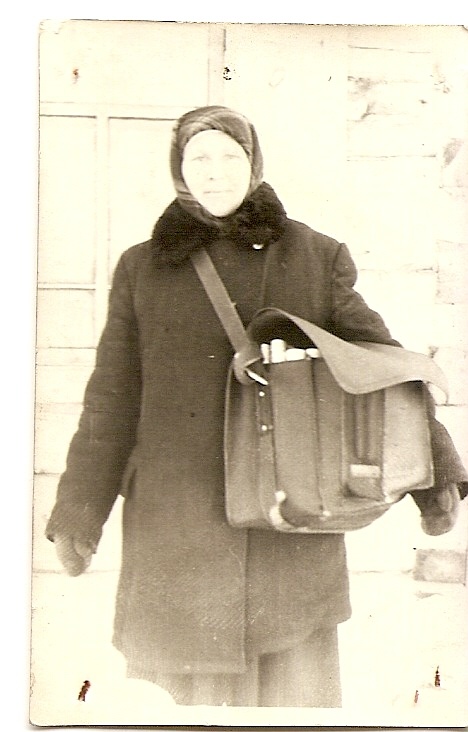 Многие годы до войны и всю Великую Отечественную войну почту на лошадях возили из г.Купино. В военные годы почтальонами работали Бучельников М. и Шабанова Клавдия Ивановна ( в девичестве Кошелева).
 После войны до 1963 года в почтовом отделении  работала Клавдия Ивановна вместе со своим мужем Шабановым Николаем Даниловичем.
 С 1963 года до 1987 года – супруги Полеваевы Степан Елизарович и Валентина Ивановна.
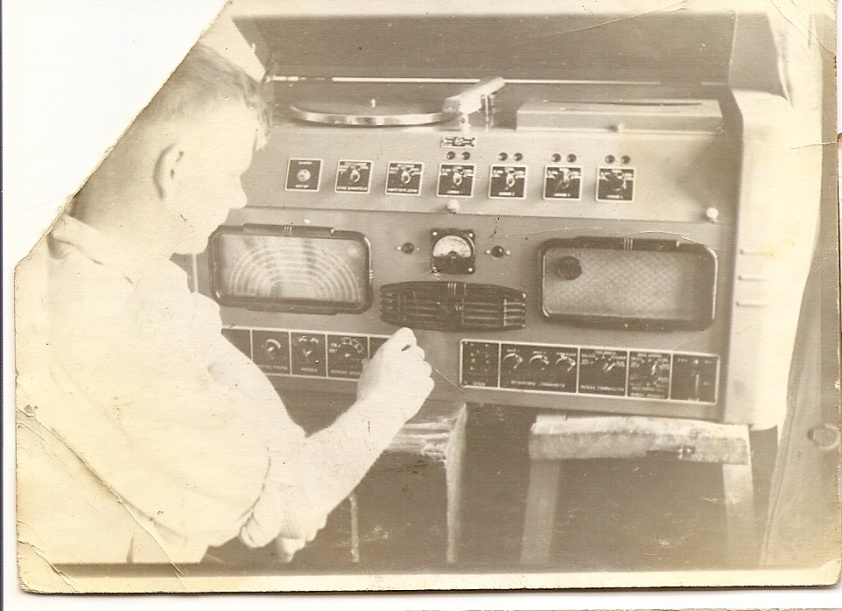 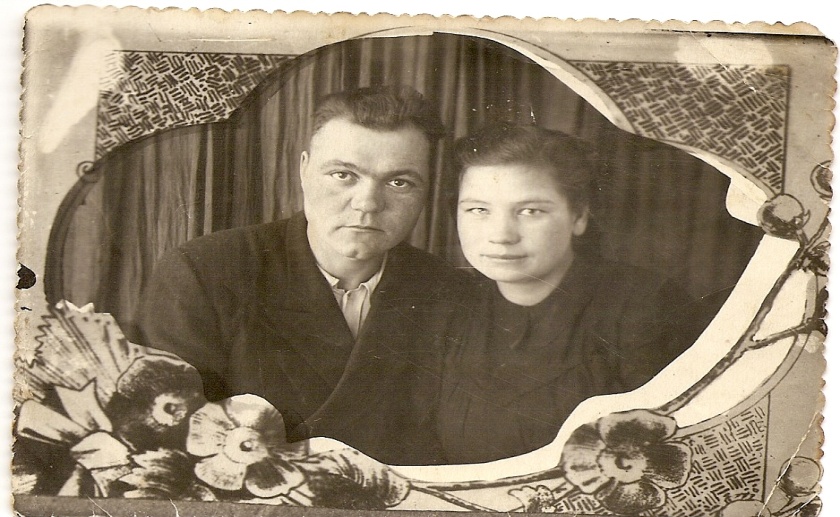 Полеваев Степан Елизарович
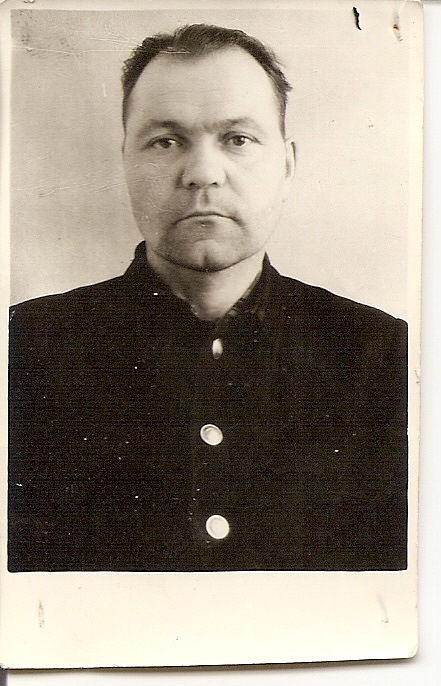 Родился 29 августа 1927 года в деревне Блюдце Чановского района. До армии работал в посёлке Чистоозёрное
Поиски призвания
Слесарь в Юдинской ММКР
Рабочий на нефтебазе
Подручный сталевара в литейном цехе Тагильского металлургического завода
Старший оцинковщик в цехе оцинкованной посуды
Подручный токаря в прокатном цехе
Кочегар
Сопровождающий в конторе связи
Годы войны – работа в тылу
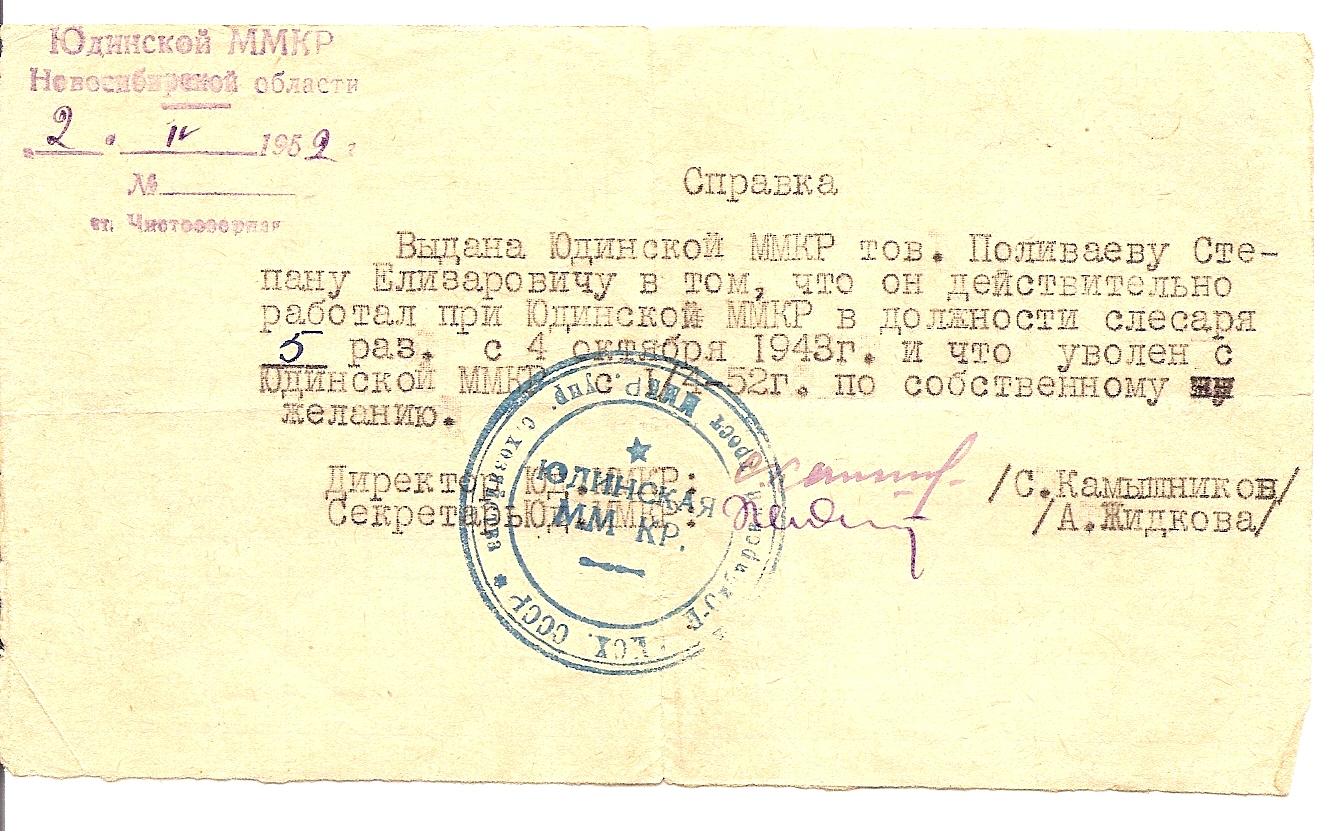 Служба в армии
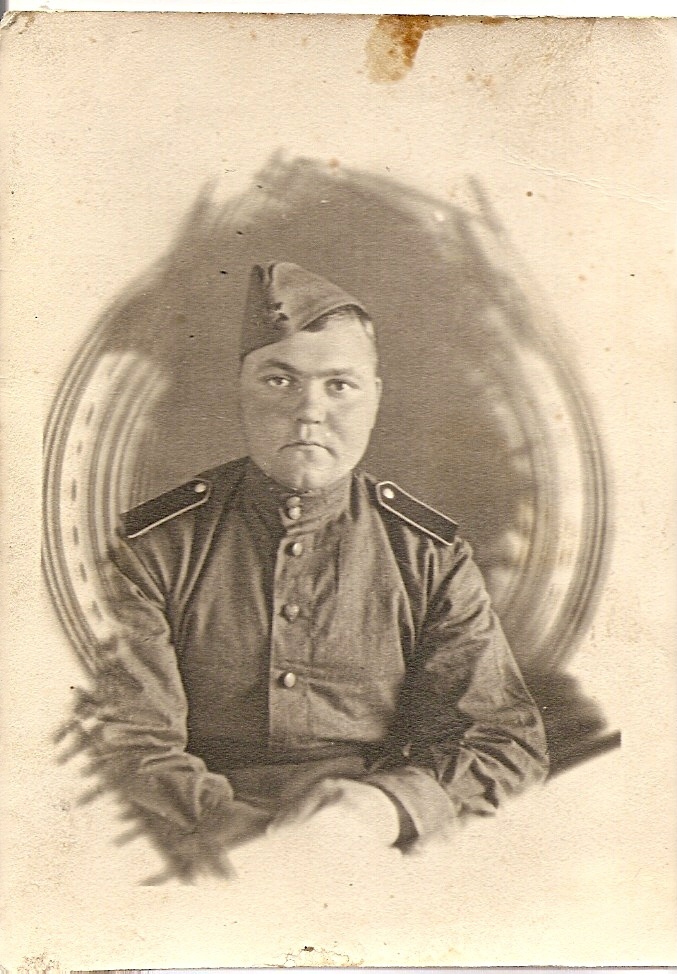 Службу проходил на Камчатке в течение 5 лет.
1952 год
Встретил свою любовь -  Валентину Ивановну     в посёлке Чистоозёрное
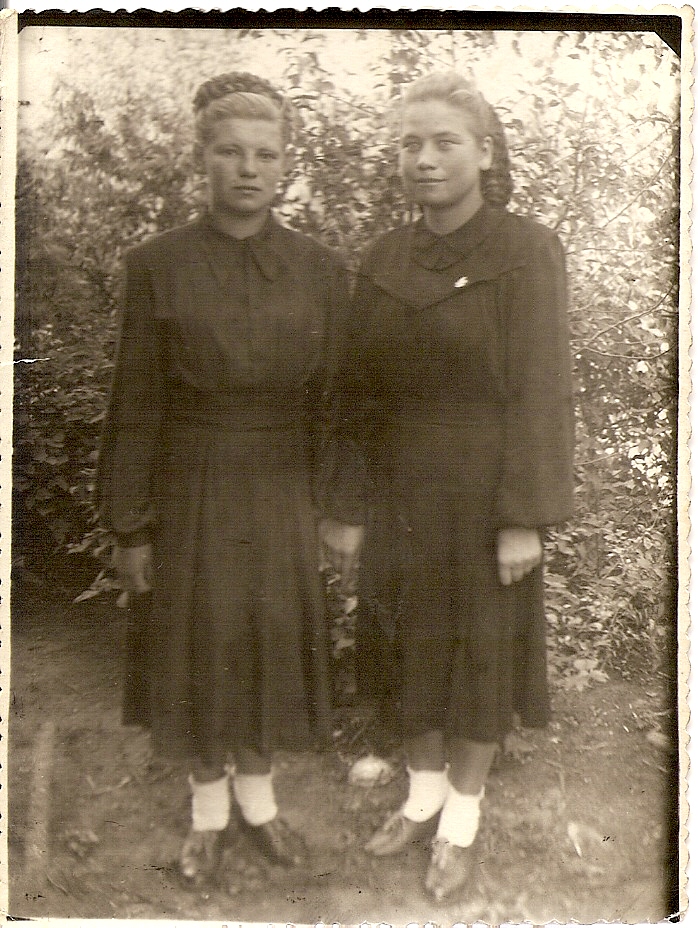 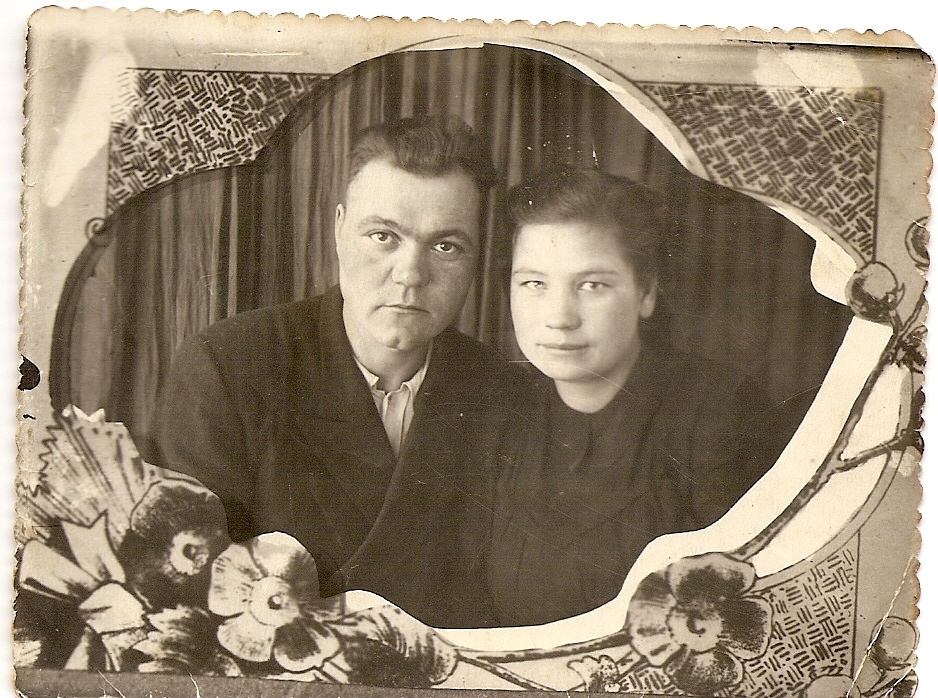 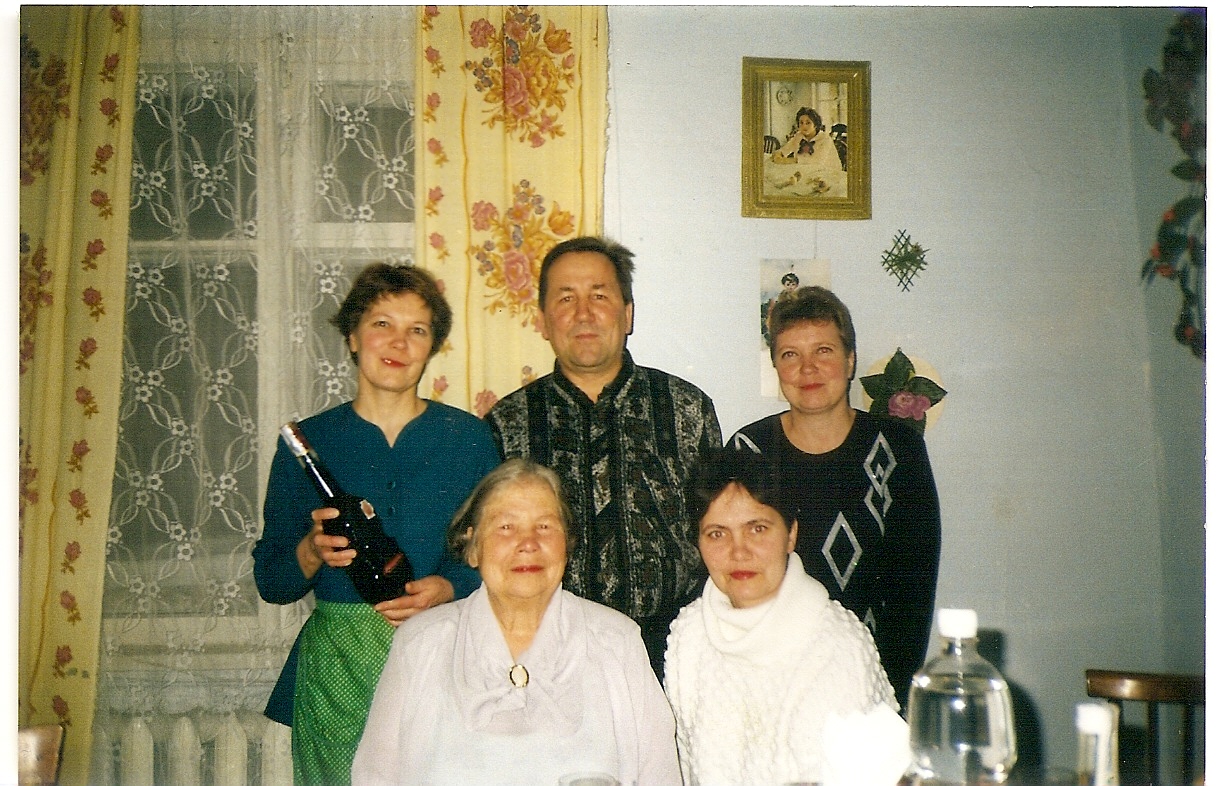 В браке прожили 43 года, воспитали 4 детей: сына Владимира, дочерей Галину, Татьяну и Светлану
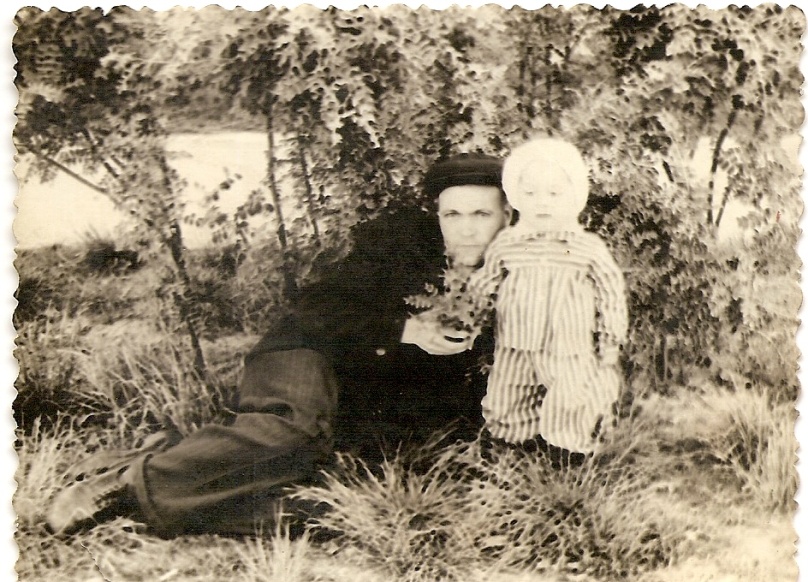 В мае 1963 года был переведён из Чистоозёрного отделения связи в Яркульское начальником почты. В то время отделение связи включало в себя сберкассу и переговорный пункт. Кроме начальника почты были кассир, оператор и 4 почтальона: 2 в Яркуле, по 1 в Тюменке и Дружинино
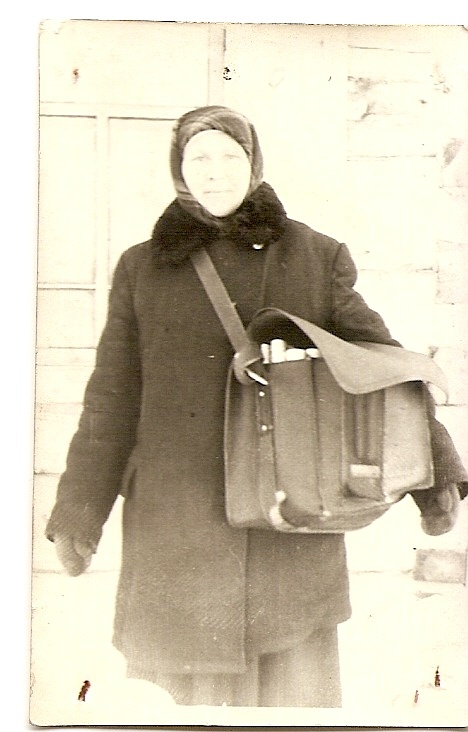 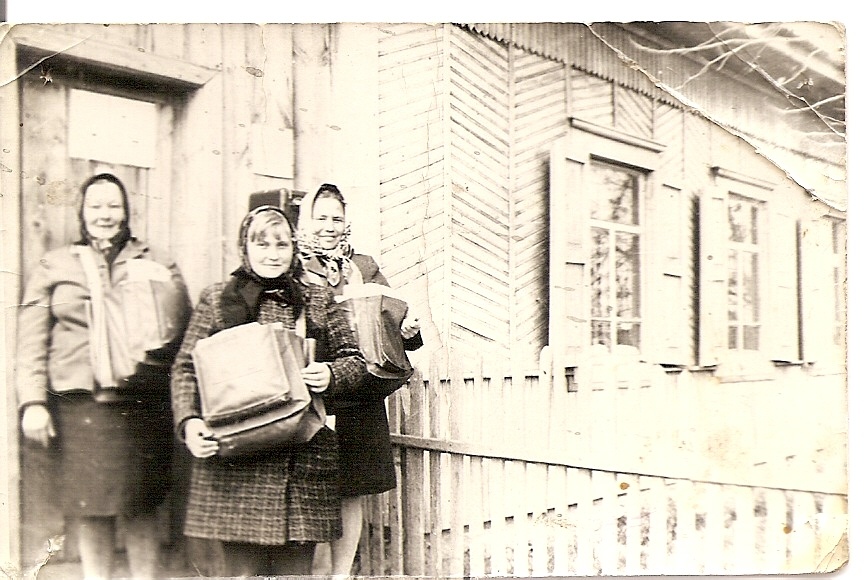 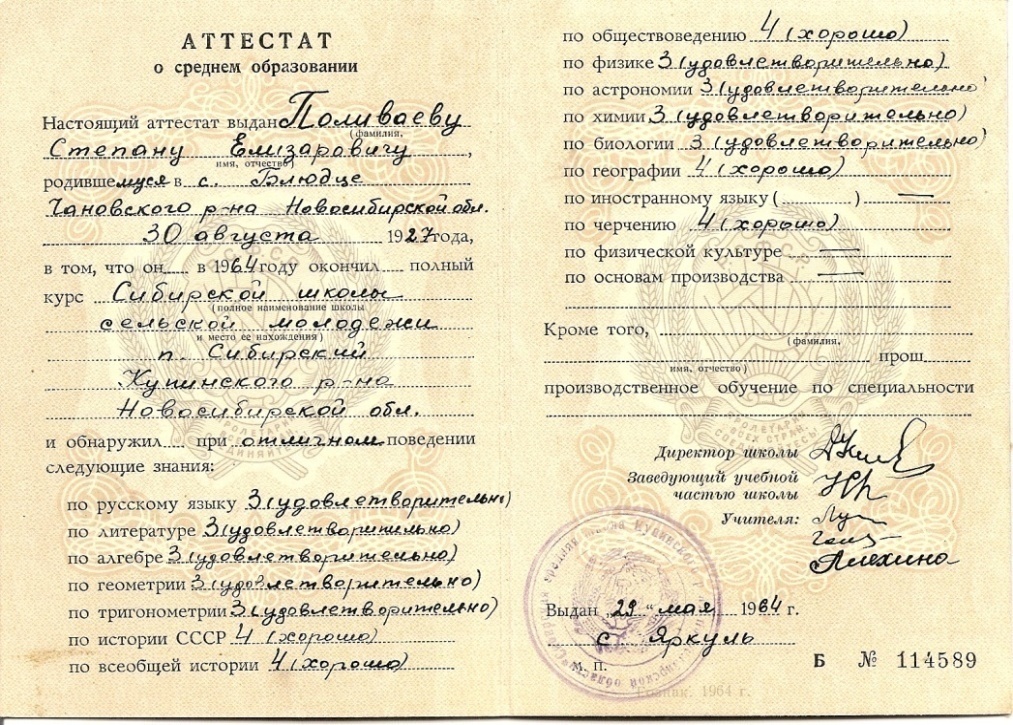 Для более плодотворной работы семилетнего образования было недостаточно и поэтому Степан Елизарович получает среднее образование в школе сельской молодёжи      п. Сибирский
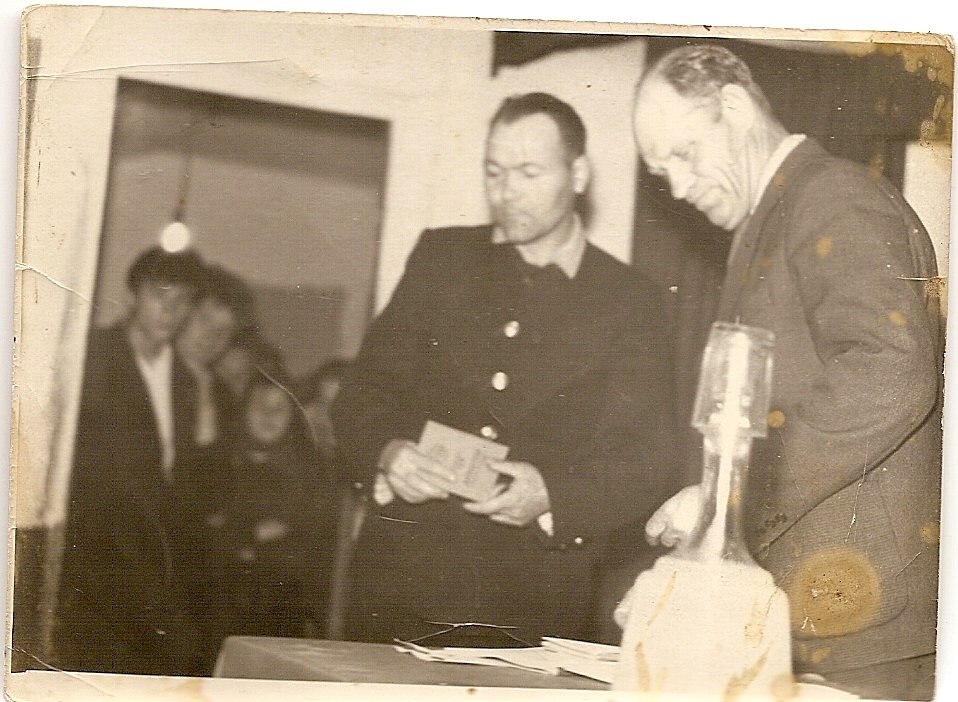 Здание почты
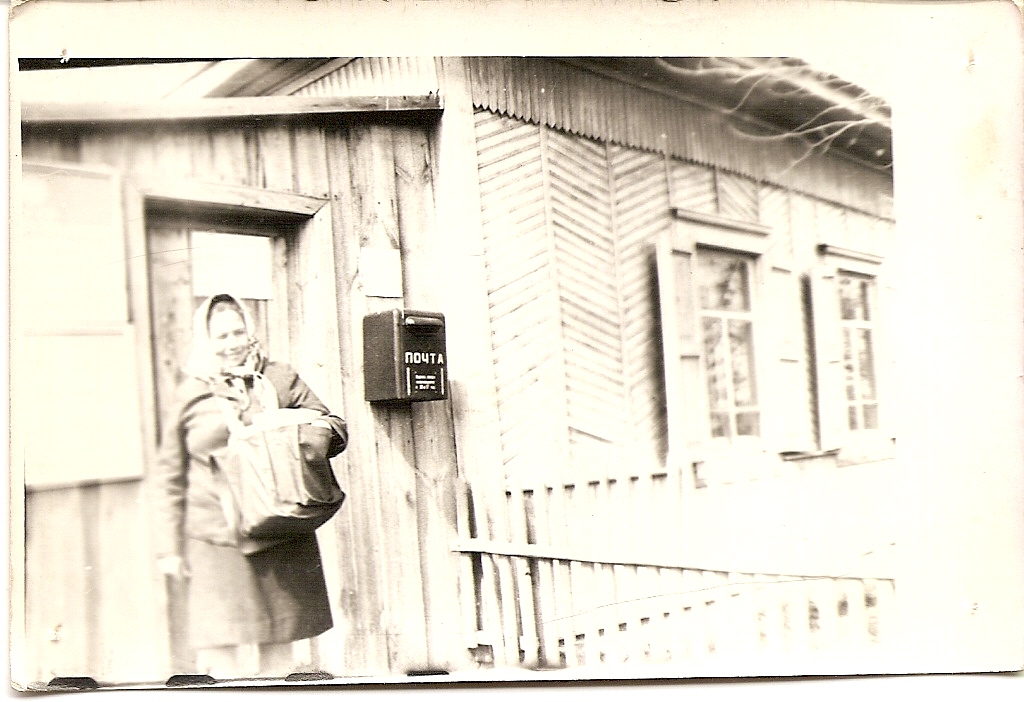 Сейчас почтовое отделение находится в том же здании, что и раньше: это был двухквартирный дом, одна часть – почта, вторая – жилая, в которой и проживала семья Полеваевых.
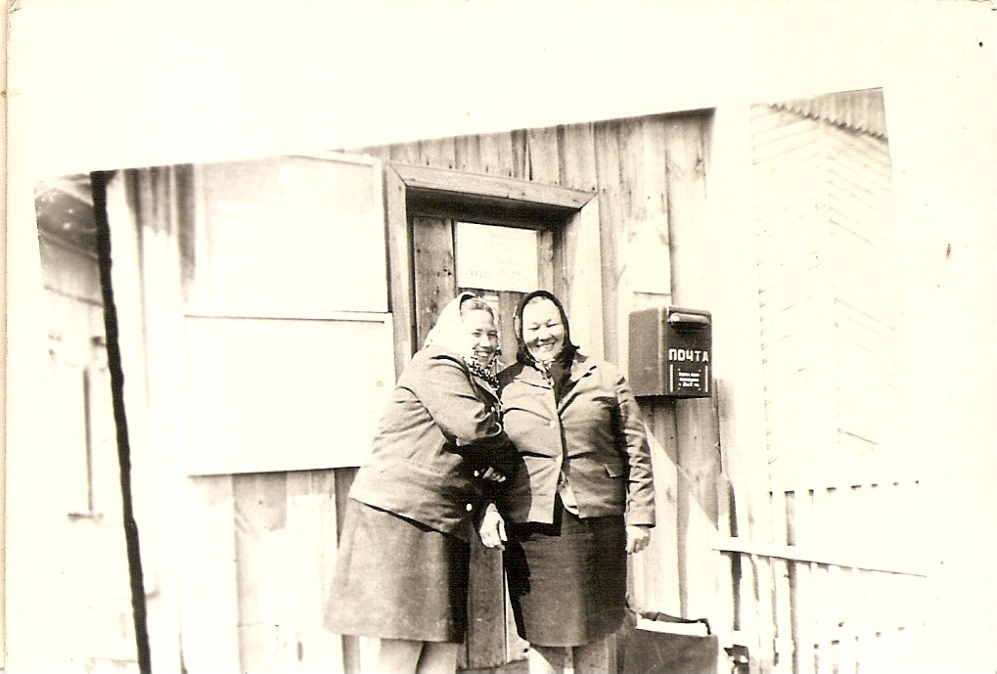 Каждый  год работы Степана Елизаровича отмечен руководством:
Благодарности
«Почетные грамоты»
Денежные премии
Присвоение званий                                           «Ударник коммунистического труда»  «Лучший по профессии»
Награды за добросовестный труд
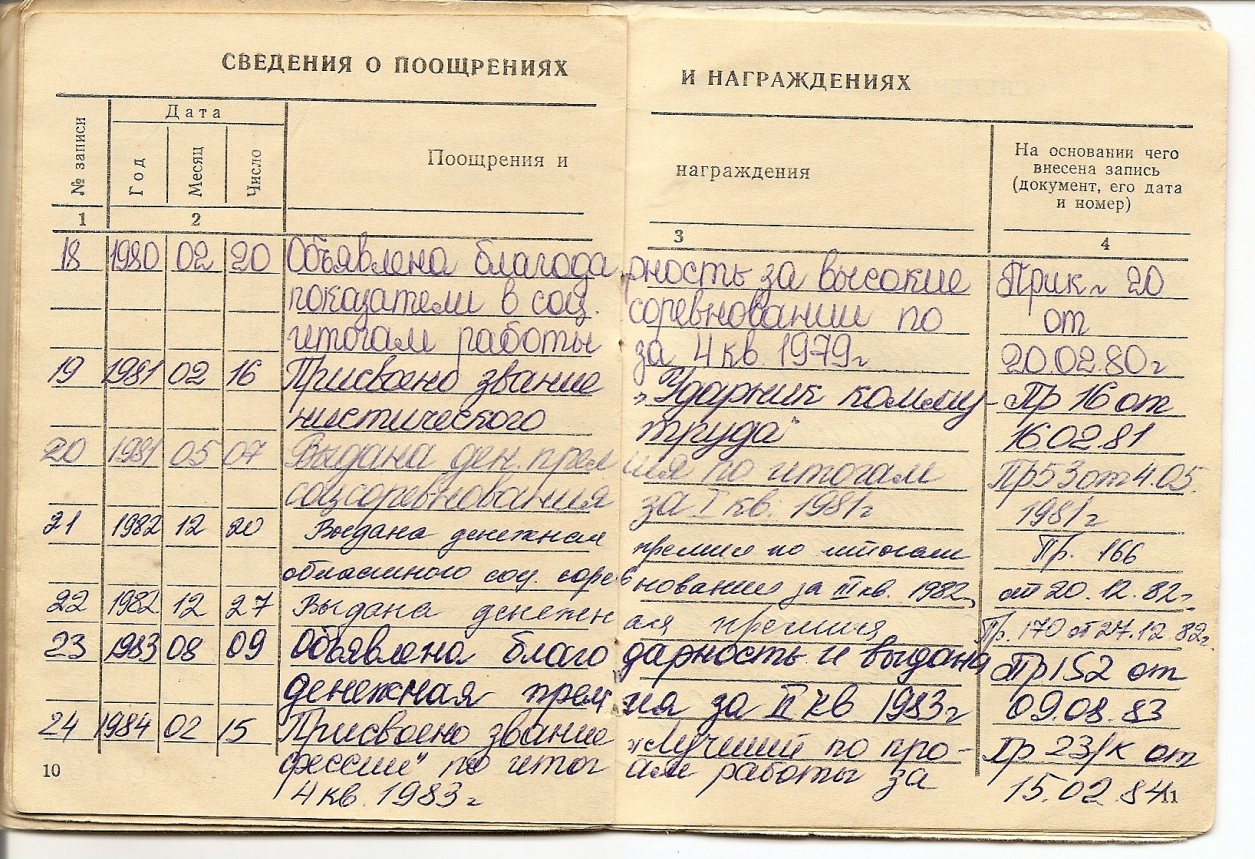 Награды за добросовестный труд
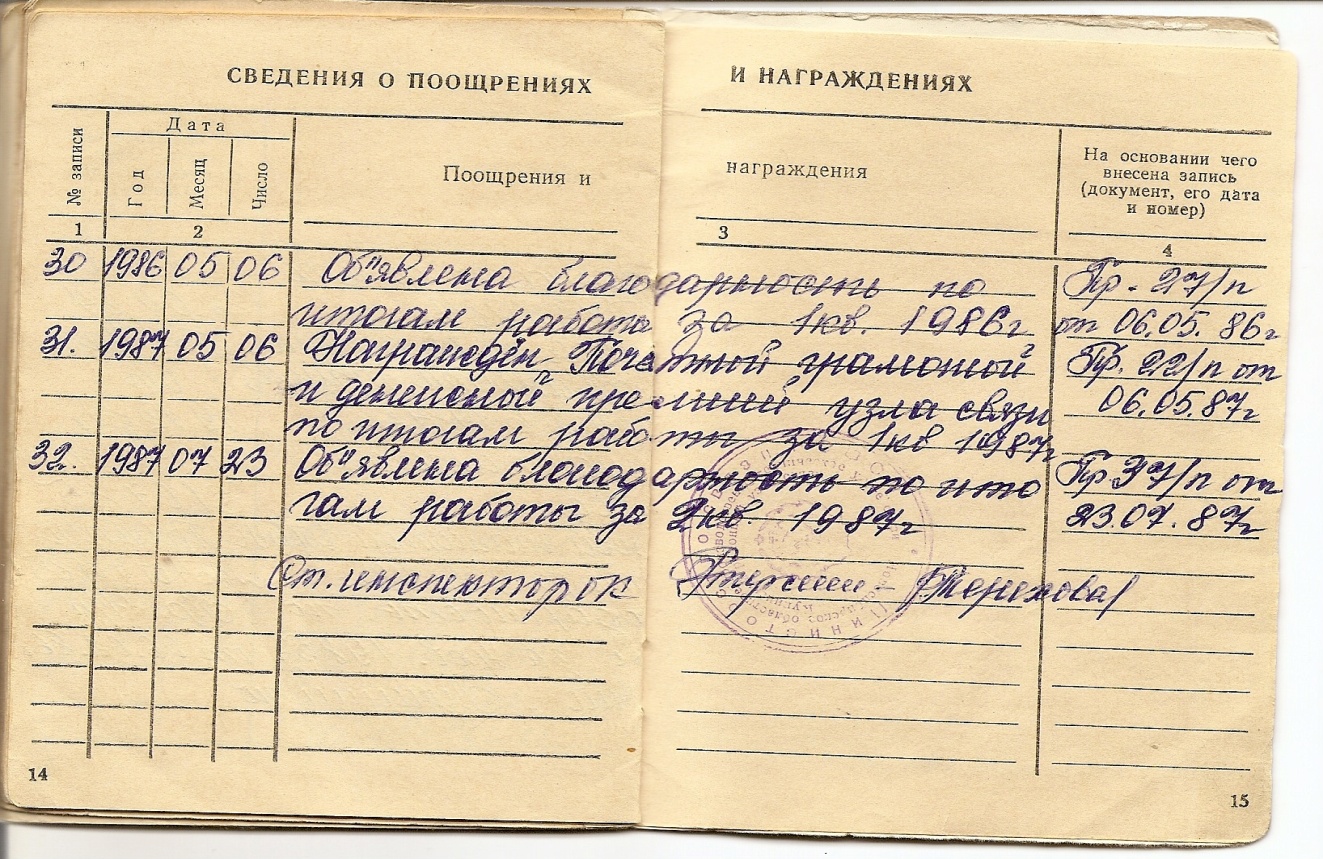 Работа в годы войны не осталась незамеченной
Трудовой стаж
Общий трудовой стаж Степана Елизаровича
                                 44 года
         из них             31  год       в должности начальника Яркульского почтового отделения
Степан Елизарович был добросовестным работником, внимательным супругом, заботливым отцом, любящим дедушкой, хорошим другом…
майские праздники с друзьями на природе
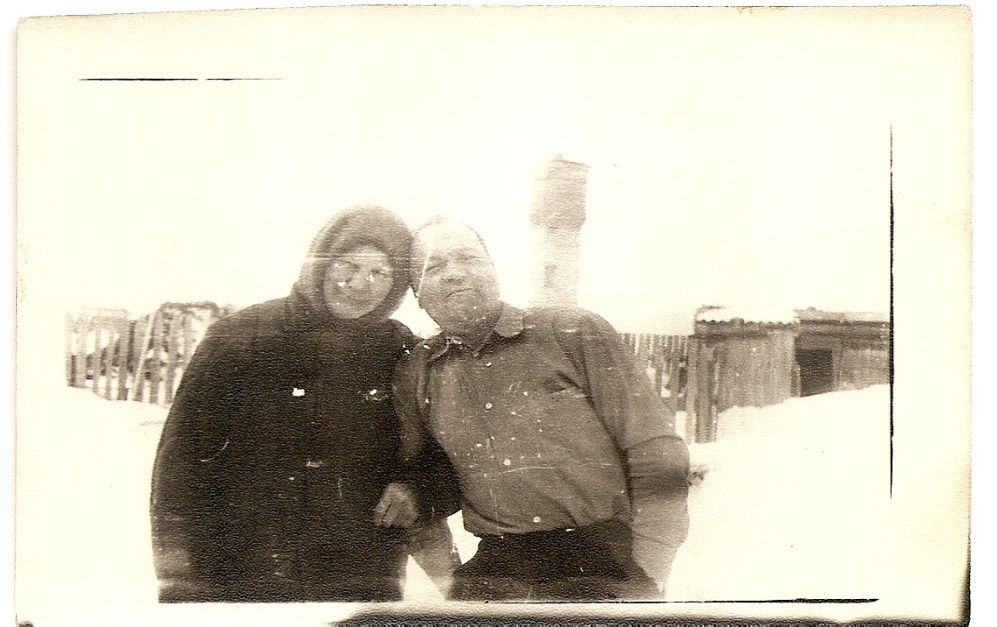 С другом 
Данчуком Л.
С соседкой